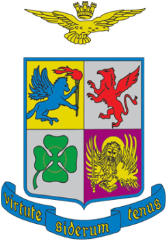 BILC 2021 
Vilnius
Recent Online & On-Site Teaching &Testing Experiences
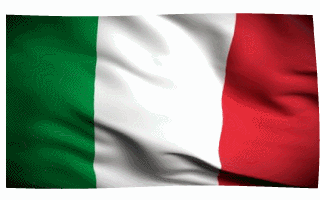 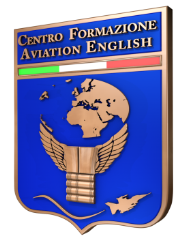 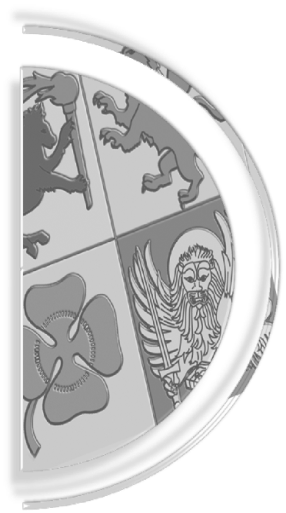 Centre of Linguistic Coordination for ITAF
Courses 2020/21
History – 2021 Model
Structure of courses
Pros & Cons Online / On-Site Teaching
Testing 2020/21
Pros & Cons Online / On-SiteTesting
Lessons learnt
Centre of Linguistic Coordination for ITAF
Courses 2020/21
ONLINE/BLENDED
ON-SITE/OFF-SITE
44 COURSES
E-learning
Cadet NCOs
Cadet Officers
COI (B)
JTAC (B)
Academic writing (B)
Policy writing  (B)
Italian 
Arabic for Coast Guard
63 COURSES
General English
Maintenance English
Cadet Officers
Cadet NCOs
Aviation English 
Crash Course
Italian 
General English for non-Italians
General English for Navy NCOs
Courses 2020/21
History
ONLINE
STARTER
ELEMENTARY
PRE- INT
ON-SITE
INT
UPPER - INT
ADVANCED
2021 Model
ONLINE
STARTER
ELEMENTARY
PRE- INT
INT
ON-SITE
UPPER - INT
ADVANCED
Structure of courses
ON-SITE
ONLINE
3 hours per day 
1:1 lessons
Mini group 
10 weeks
24 teaching hours
7 hours per day 
Max 10 students per class
5 weeks 
32 teaching hours
Pros and Cons Teaching
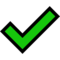 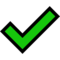 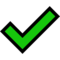 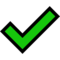 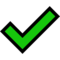 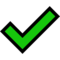 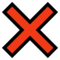 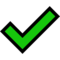 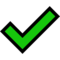 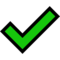 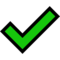 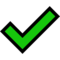 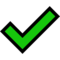 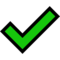 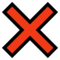 Pros and Cons Teaching
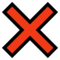 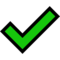 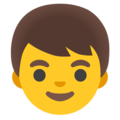 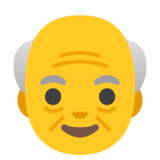 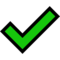 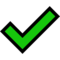 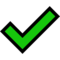 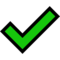 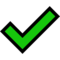 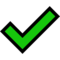 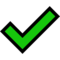 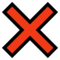 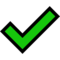 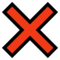 TESTING - 2020/21
High – stakes  
 STANAG – 100 sessions  
 TPT – 30 sessions 
 TAE – 7 sessions 
 JTAC – 2  sessions
Low – stakes 
 End of course tests – 107 sessions
Pros and Cons Testing
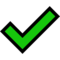 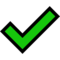 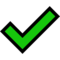 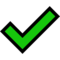 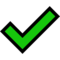 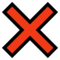 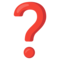 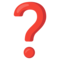 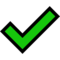 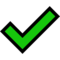 Lessons Learnt
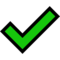 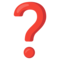 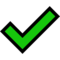 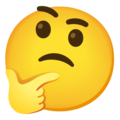 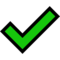 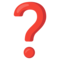 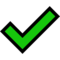 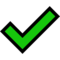 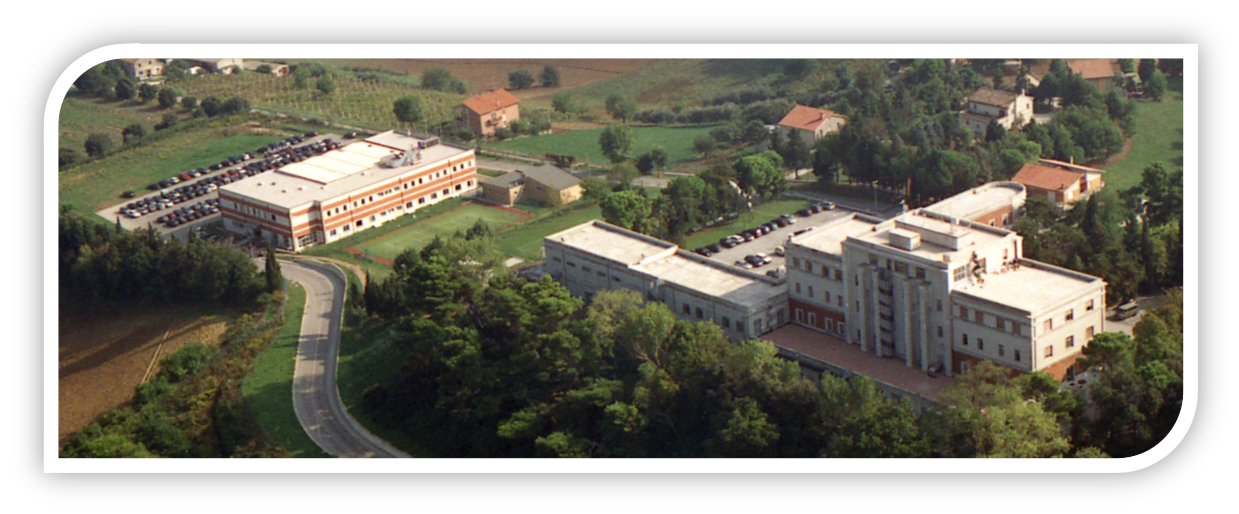 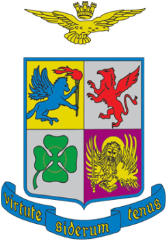 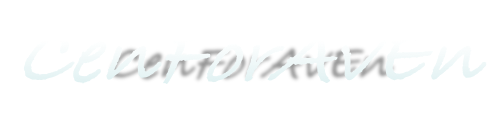 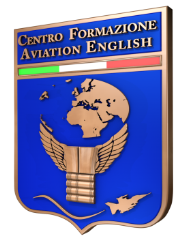 See you next year!!!
email: benjamin.pim@gmail.com